Samples of Excellent Salmon Beneficial Feedback Diagrams
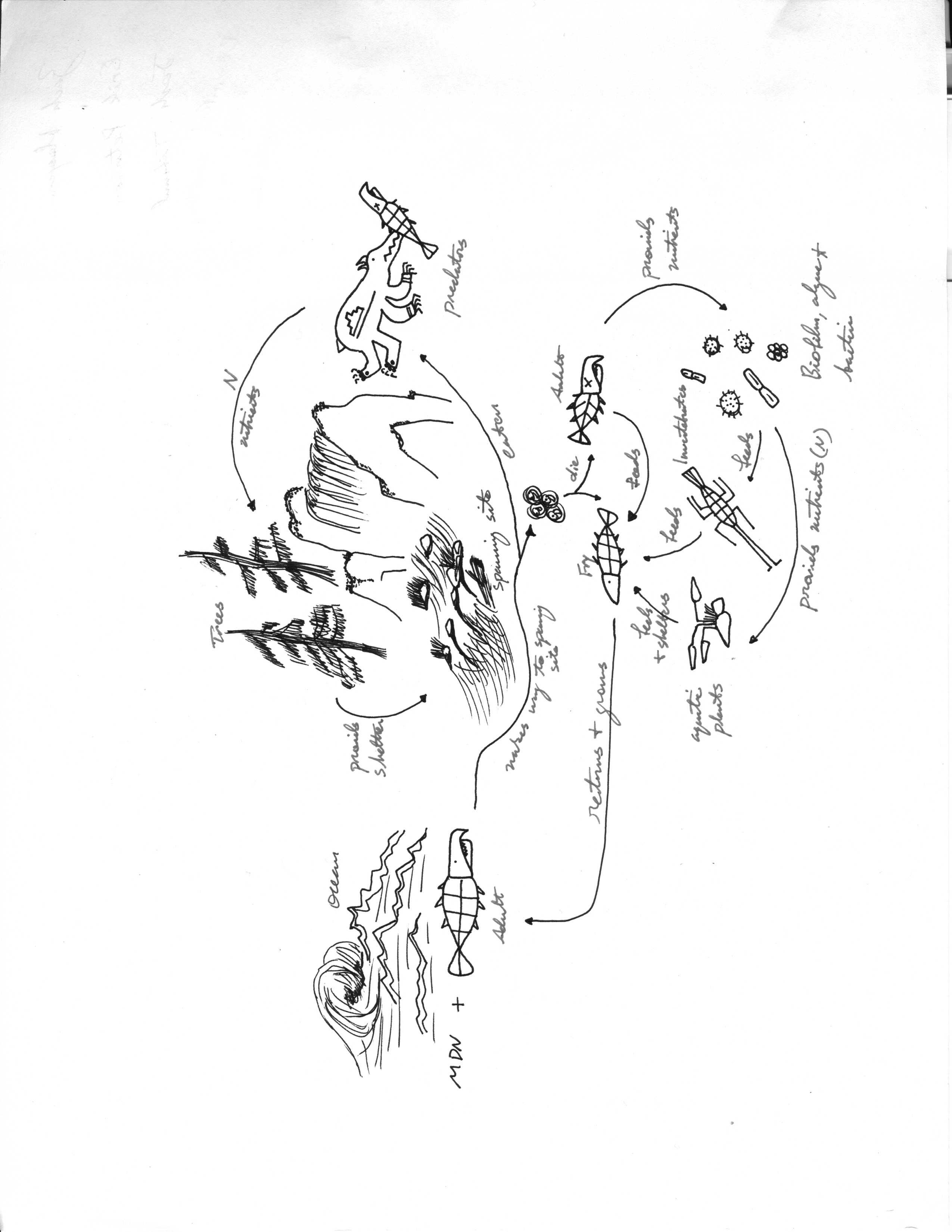 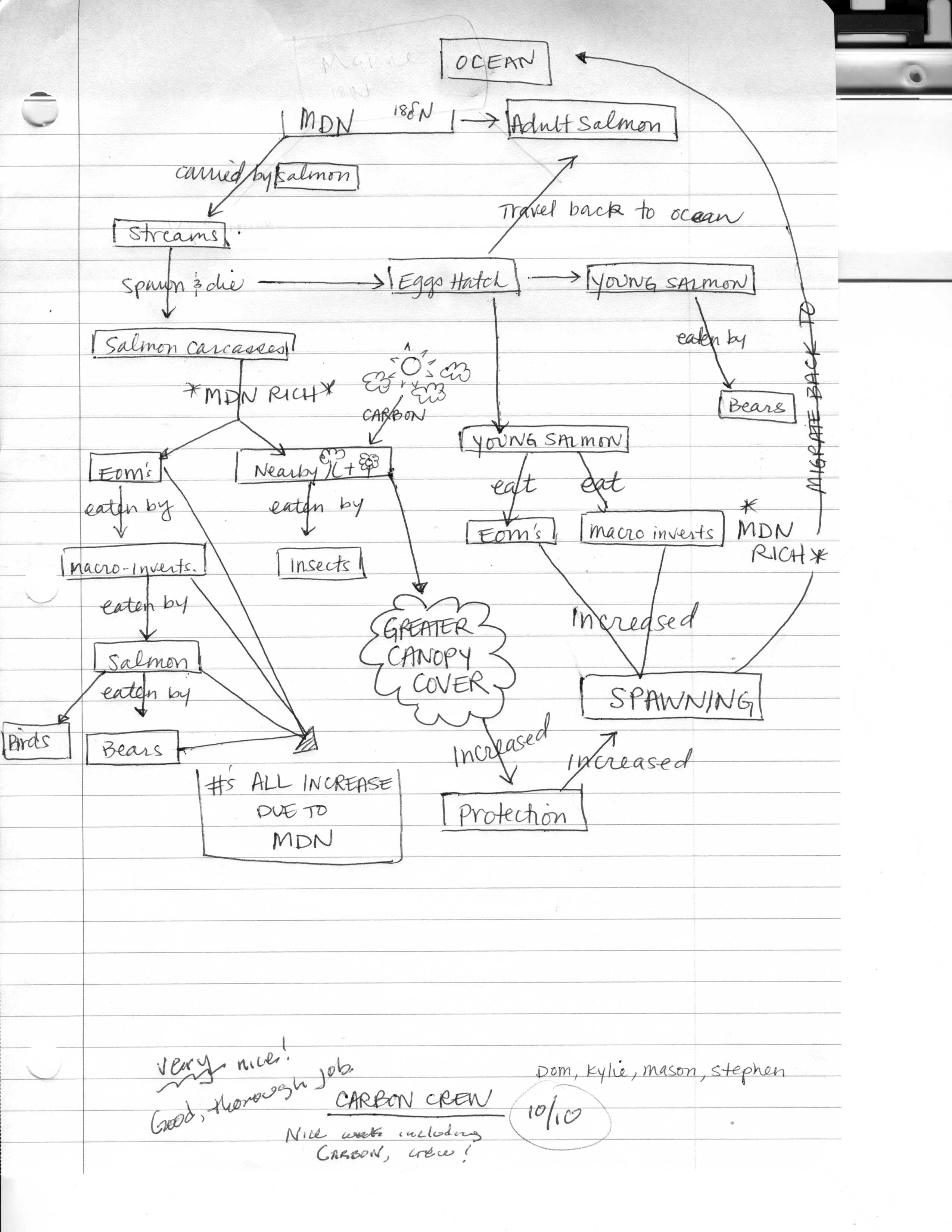 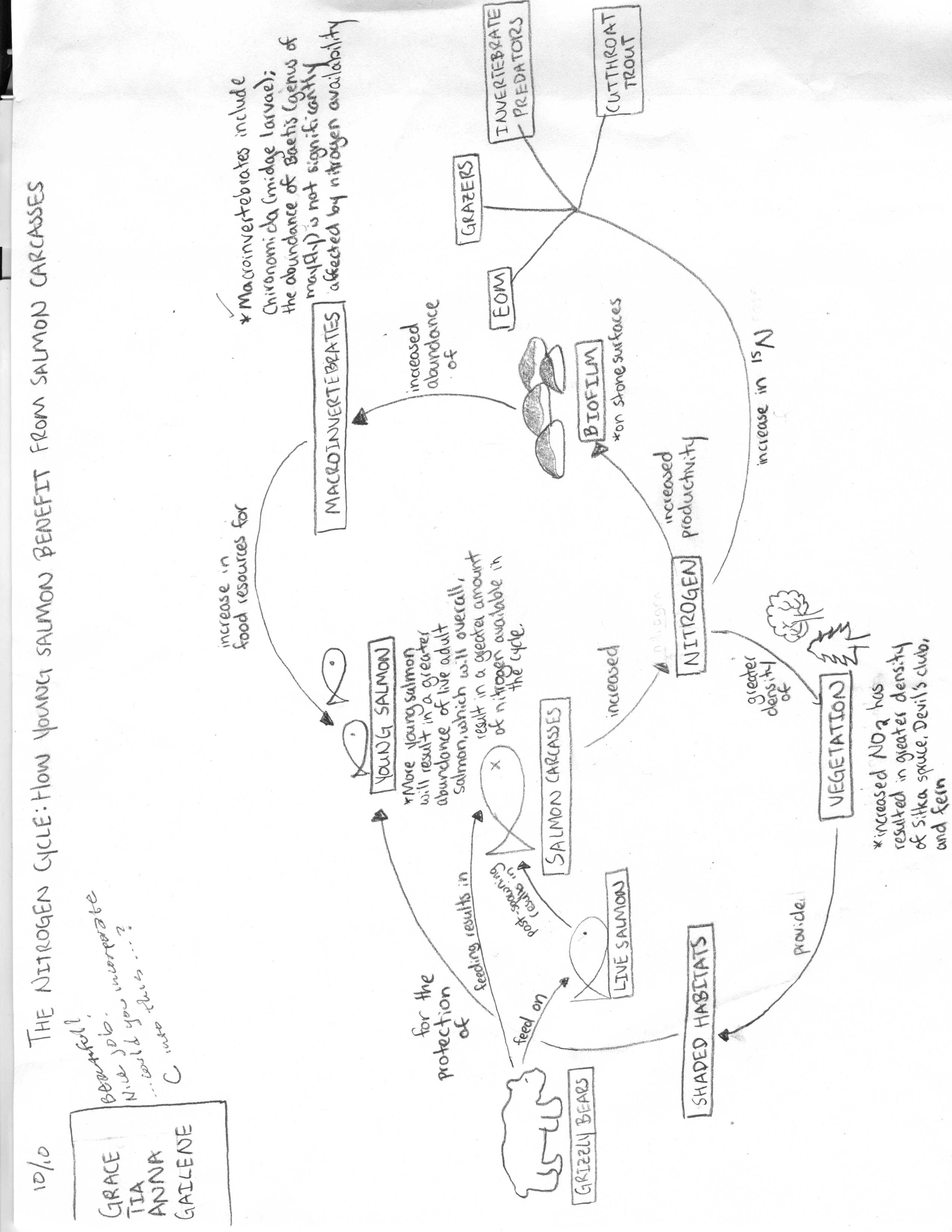 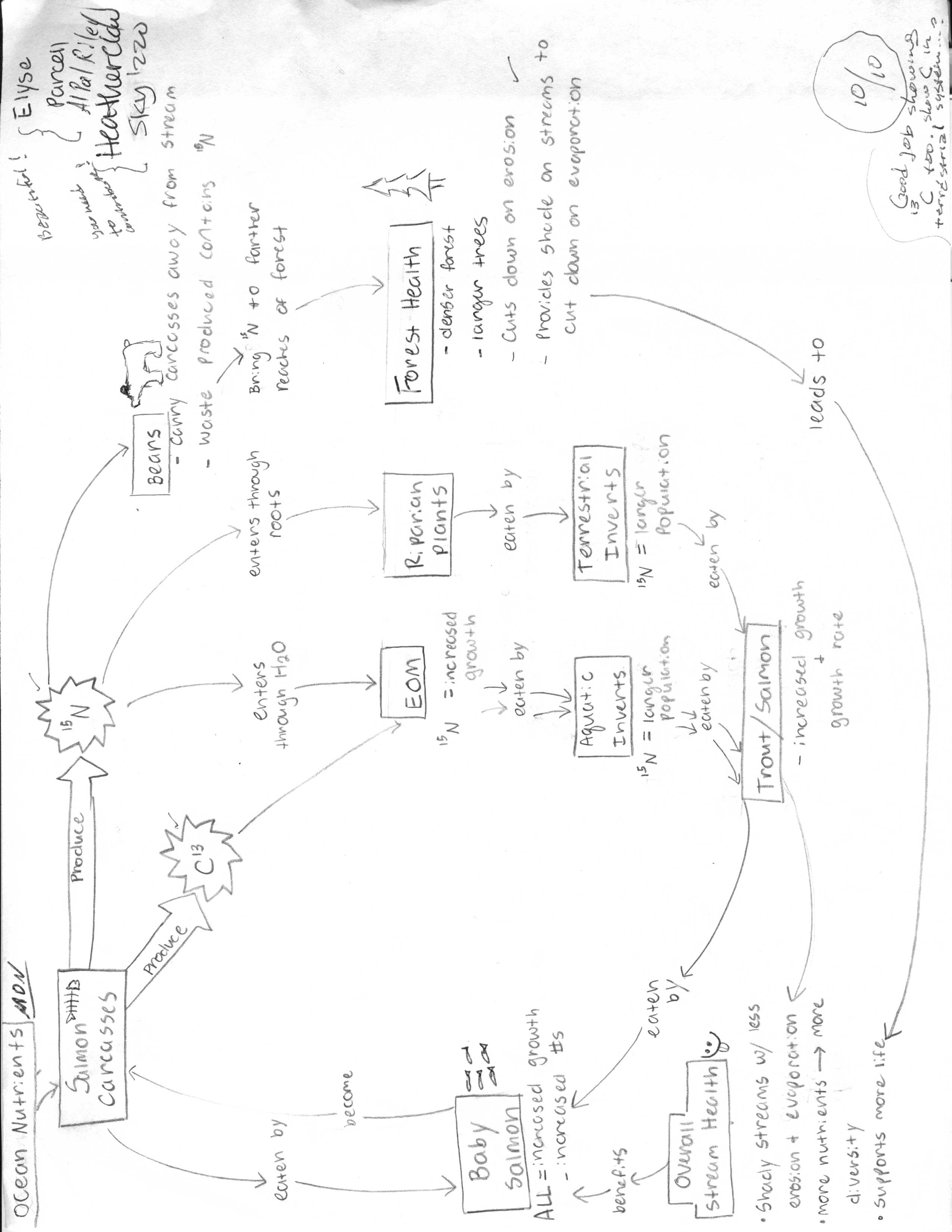